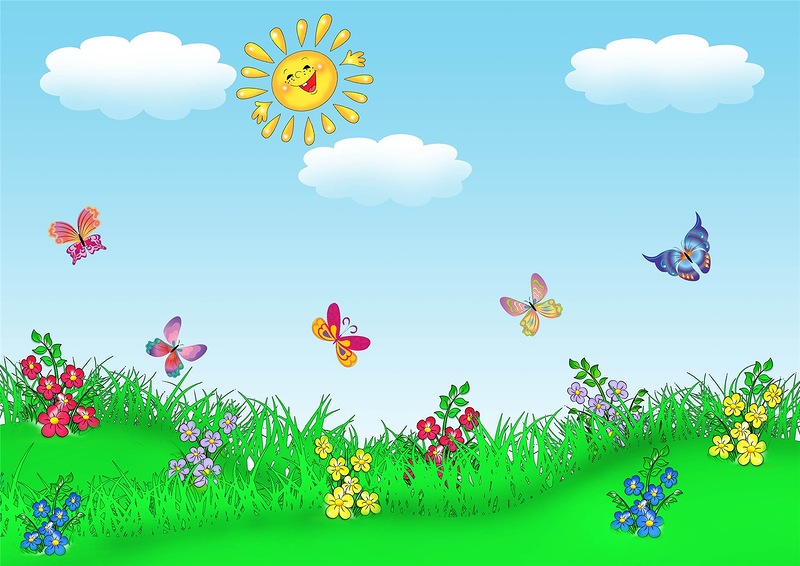 По следам сказки!
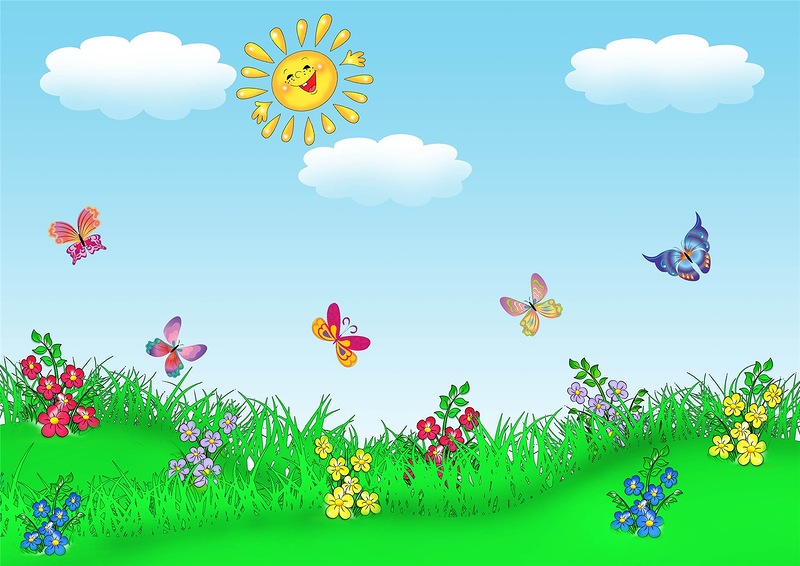 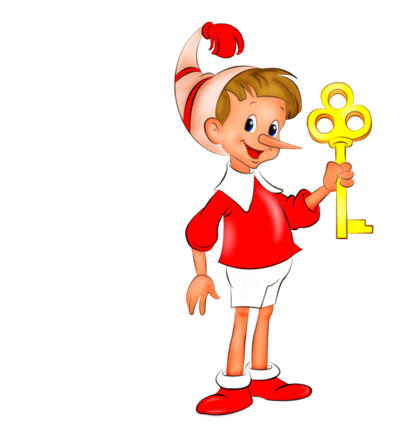 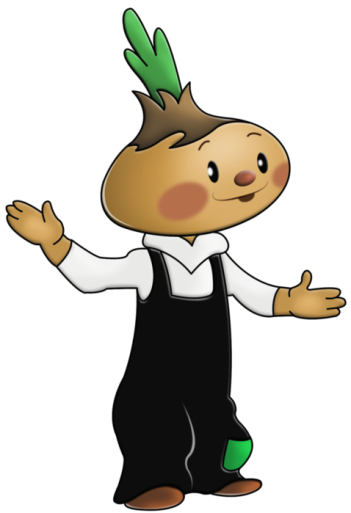 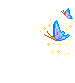 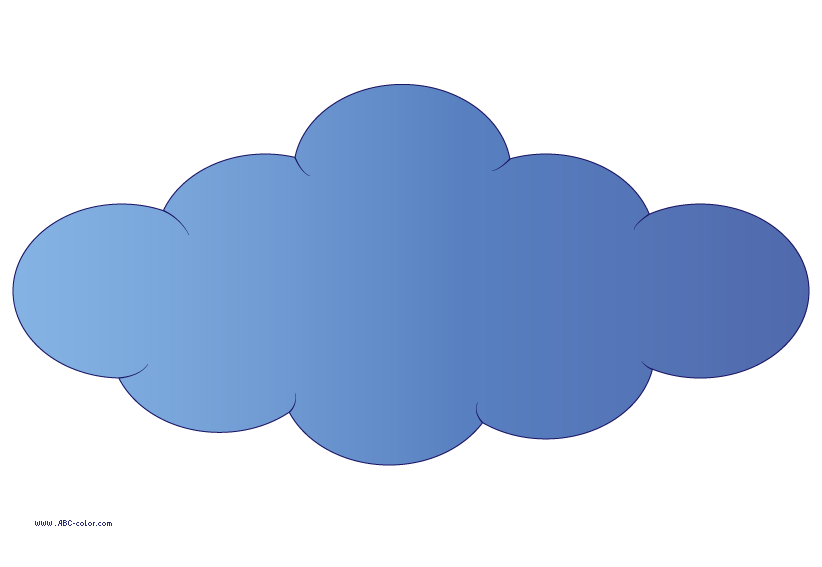 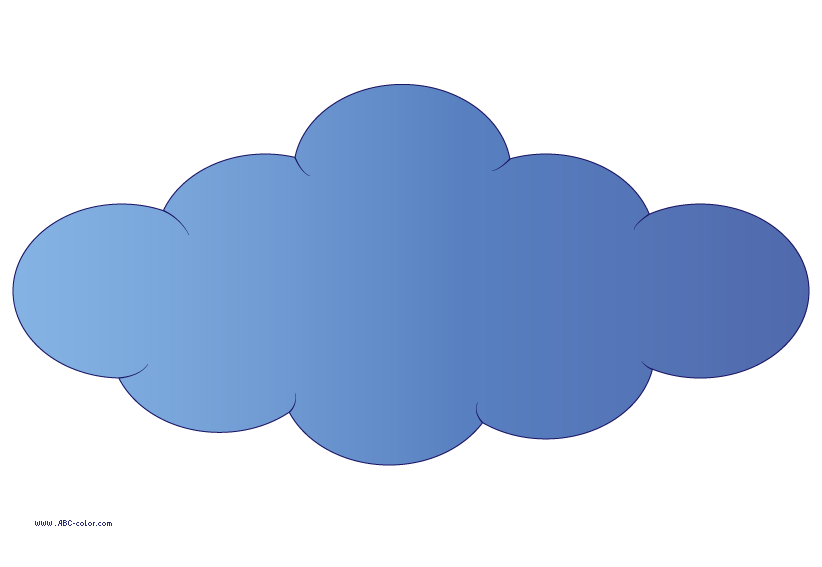 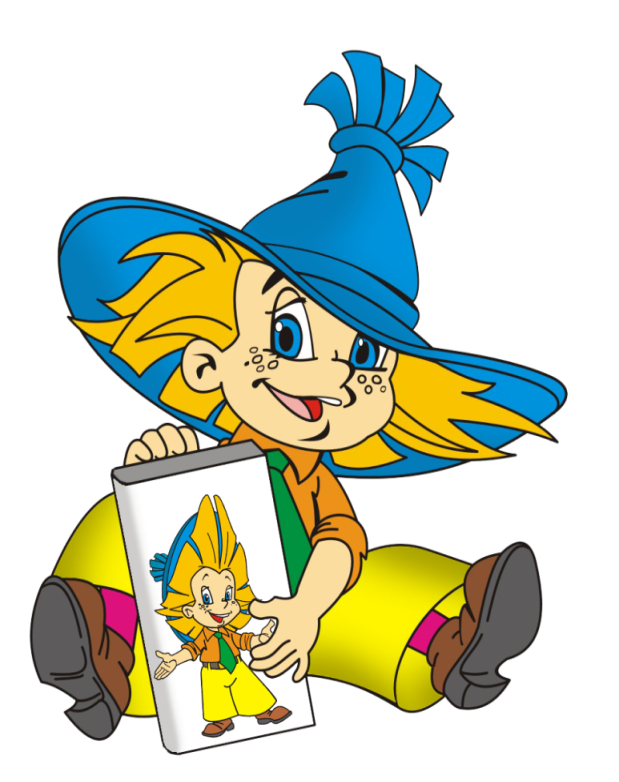 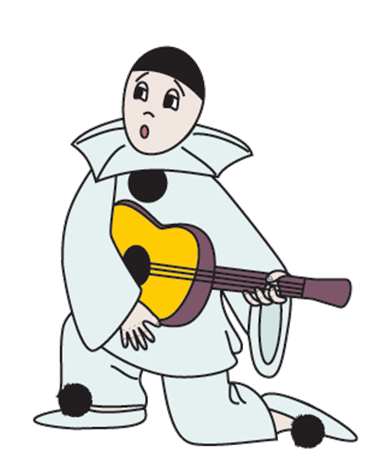 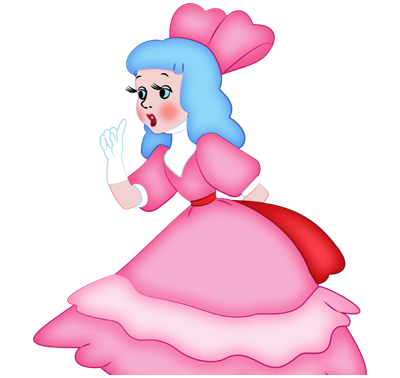 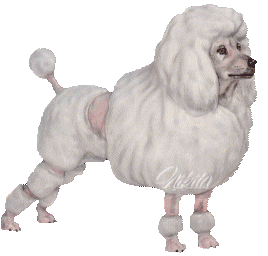 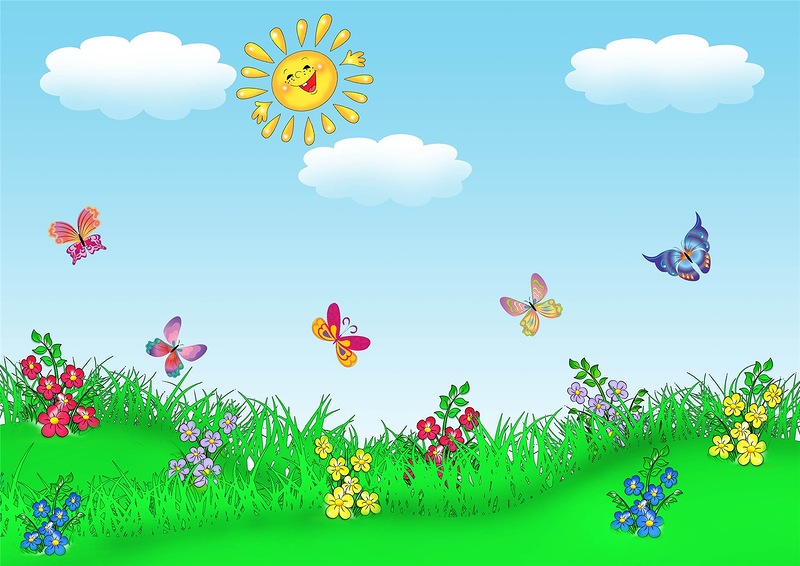 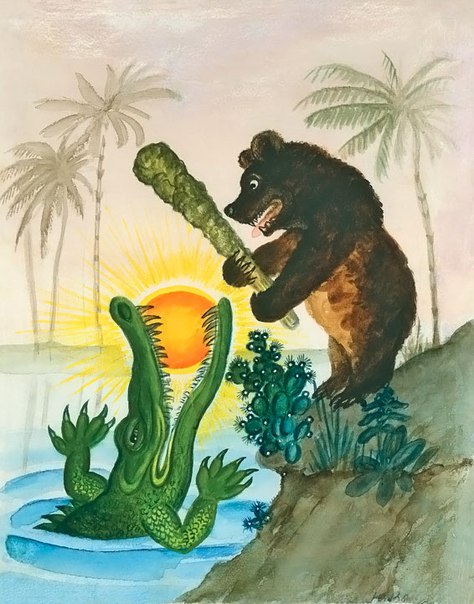 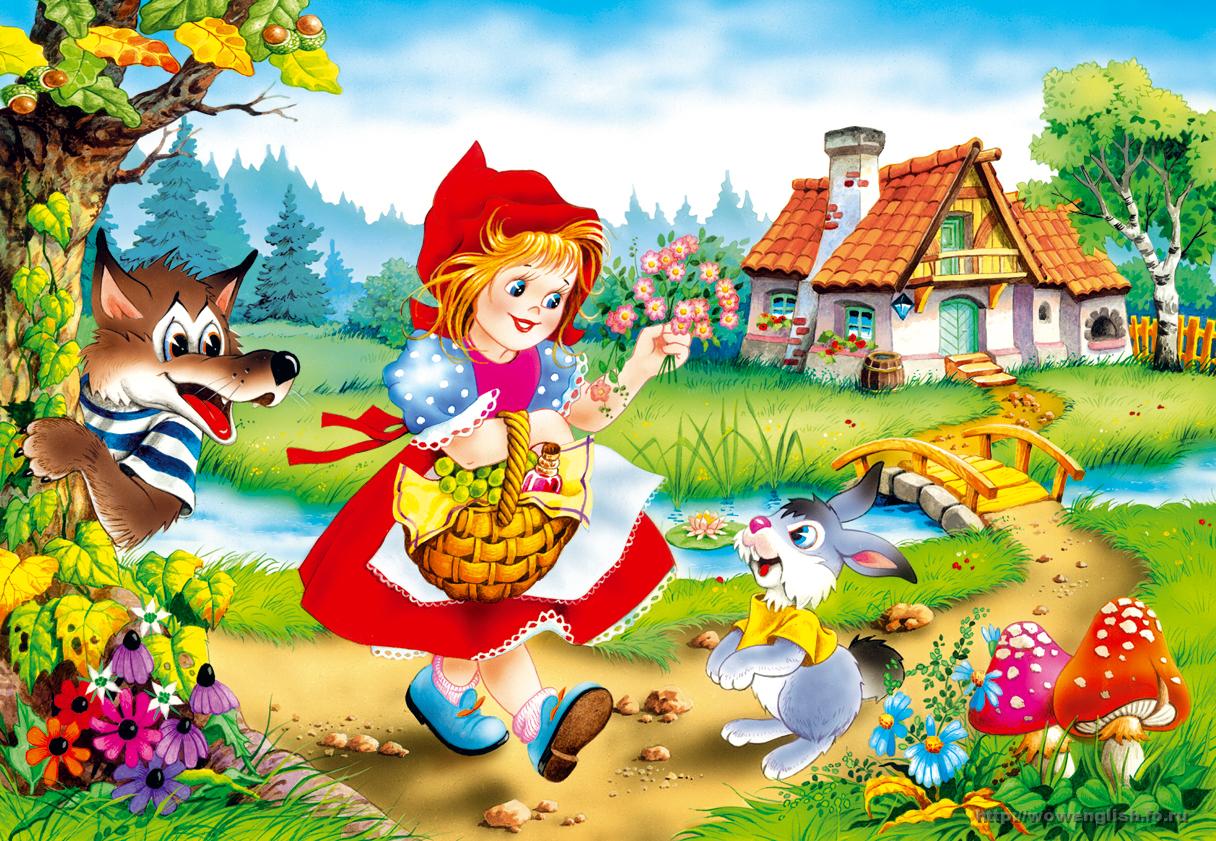 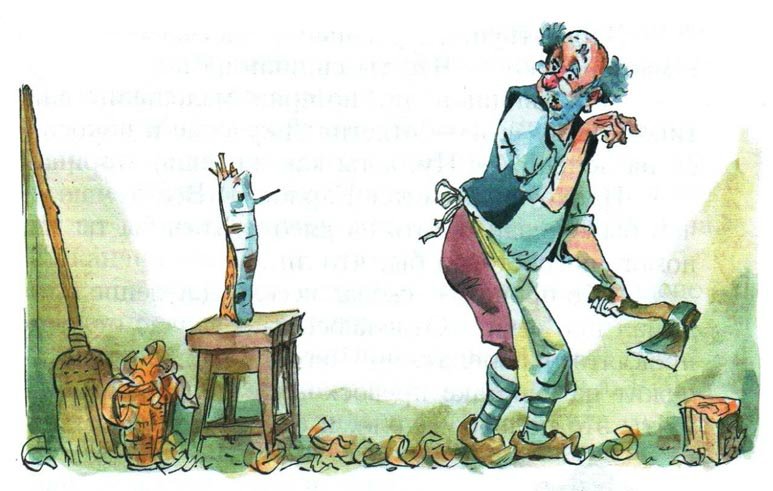 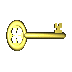 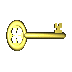 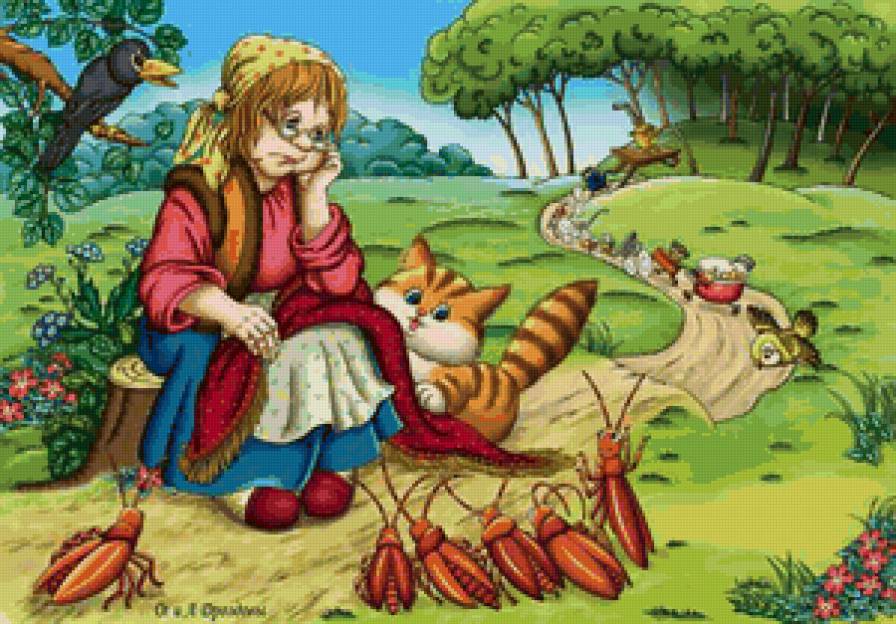 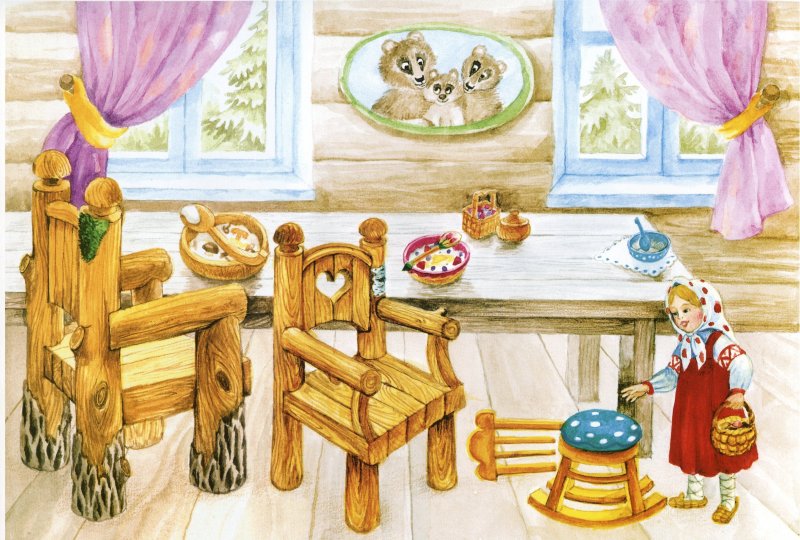 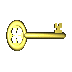 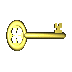 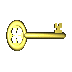 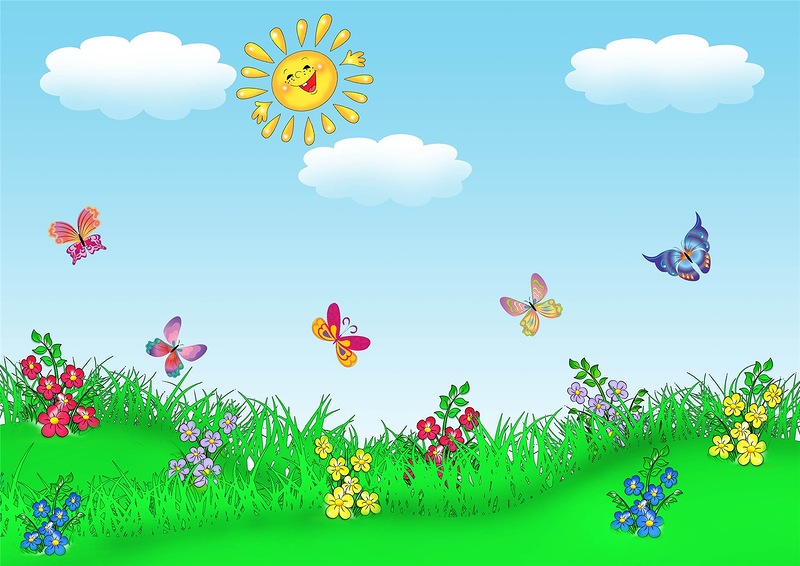 До новых встреч!